Кто работает в магазине?Цель: закрепить знания детей о работниках магазина.
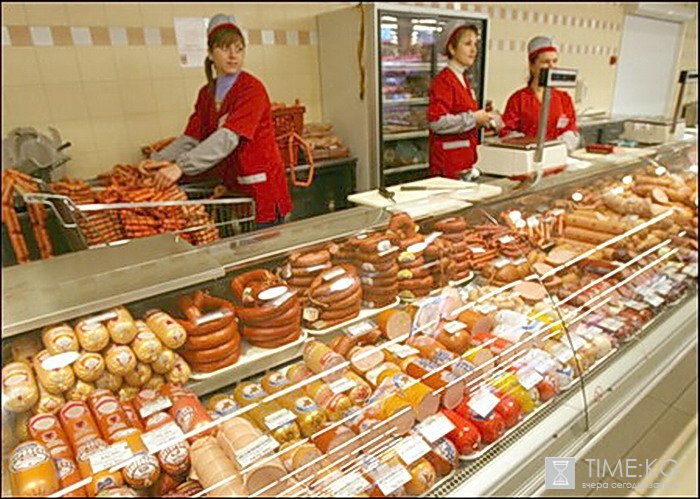 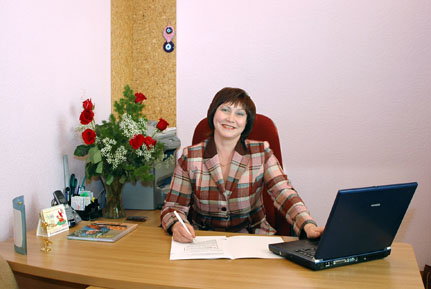 ДИРЕКТОР
Он заказывает товар в магазин.
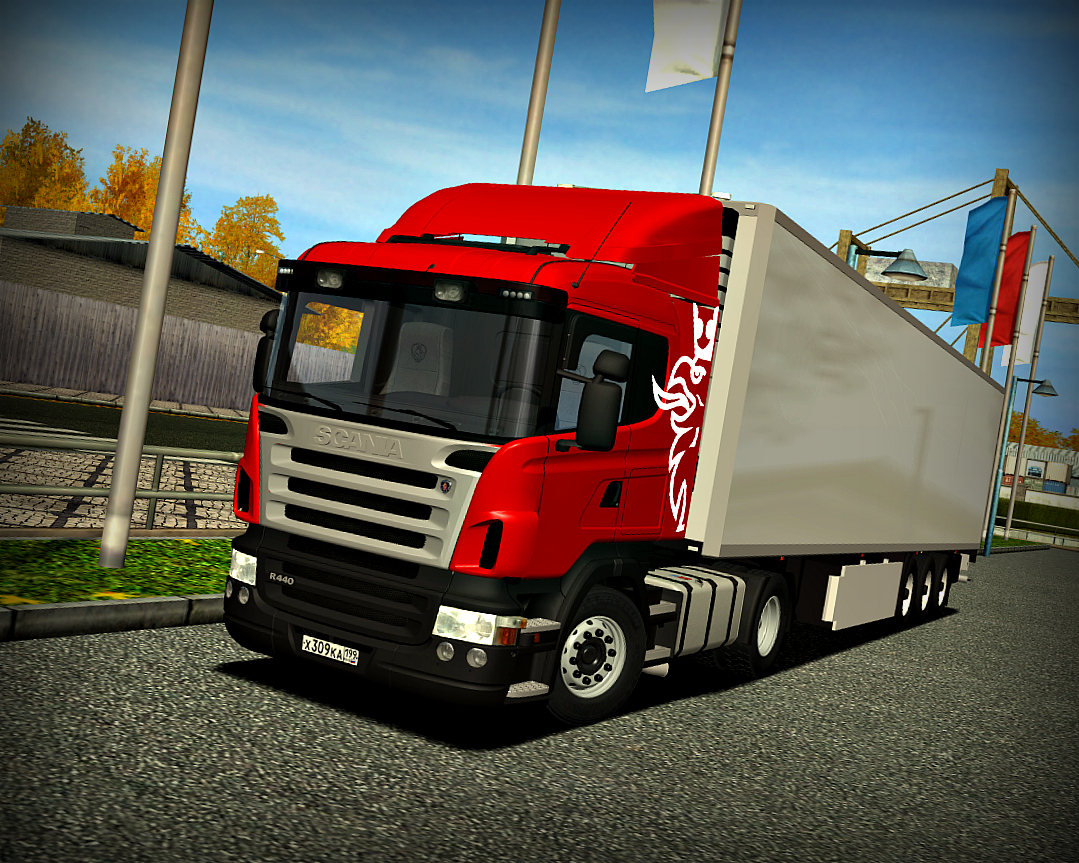 ШОФЕР
А привозит товар шофер.
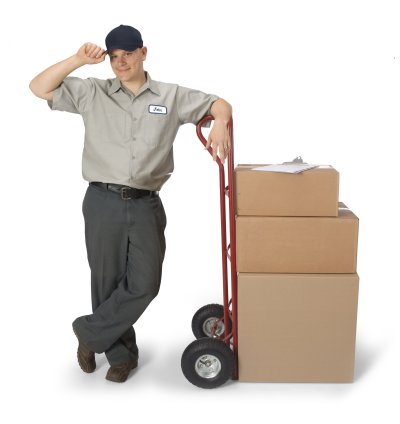 ГРУЗЧИК
Разгружает товар который привез шофер – грузчик.
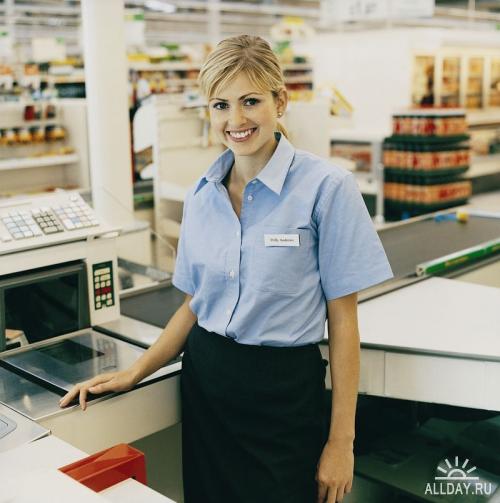 Продавец  консультант
КАССИР
В  магазине  расплачиваются за товар на кассе, а работает на кассе кассир.
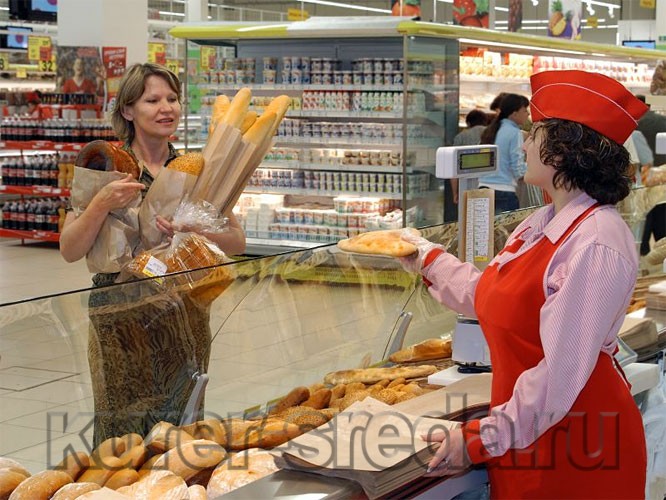 ПОКУПАТЕЛИ
Товары в магазине покупают покупатели.
Я сегодня продавщицаВ магазине для детей.У меня полно товаров,Заходите поскорей.
Входом служат эти стулья,На прилавок стол похож,А скамеечки как стены,Правда, магазин хорош!
Здесь прекрасные игрушки:Танк, конструктор, мяч, ружьё.А для девочек есть куклаИ одежда для неё.
Слева детская посудка,Справа сказки и стихи.Выбирай, дружок, по вкусуИ на кассу проходи.
Я сегодня продавщица.Я приветлива, добра.Покупателям-ребятамОчень нравится игра!
продавец
Из магазина 
Продуктов набрали –Наверное, тонну!И по пути говоримОживлённо,И сумки несём мыЛегко, не натужно,Недаром мы с папойС гантелями дружим.А мама тащила бы ихЕле-еле –Она по утрамНе подходит к гантелям.Зачем ейЖелезные эти друзья,Когда есть у мамыИ папа, и я!
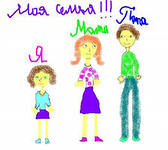 спасибо за вниманиеавтор презентации ЯДАХ МАРИНА